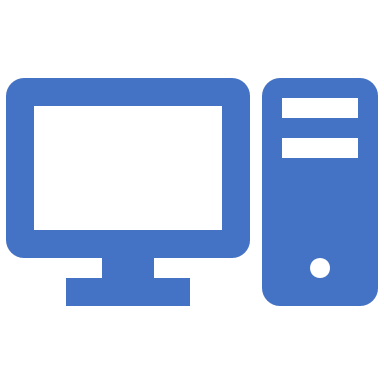 Made by: Katia Ebaid (8D)
Solving computer problems safely and responsibly
What is a problem in a computer ?
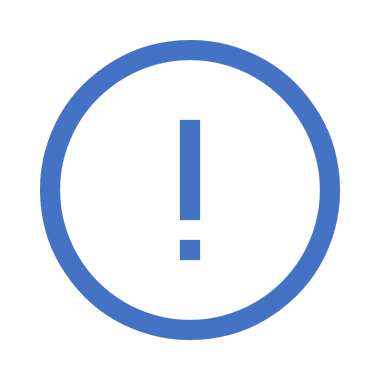 A problem in a computer is when any situation that occurs that is unexpected or prevents something from occurring, for example:
Frozen screen
Keyboard problems
Printer not working 
Blue screen
How can we solve computer problems safely and act responsibly?
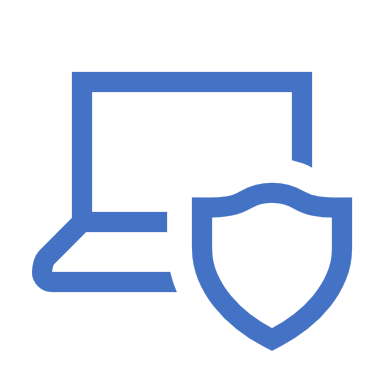 In order to solve computer problems safely and responsibly, we need to always follow some rules to prevent us from causing any more computer problems. Such as:
Stop visiting bad websites.
Take care of the hardware
Defragment regularly
Avoid malicious emails
Schedule a regular windows update
Remember to repair registry errors.